Celebrating 75 years of Soil-Care
Mary-Anne Young PIRSA
Tim Herrmann DEWNR
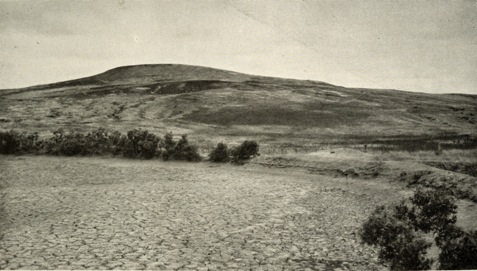 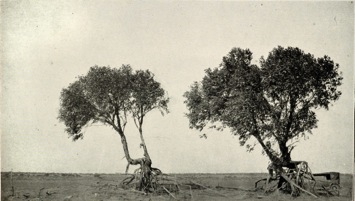 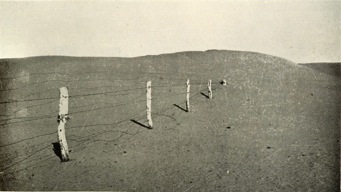 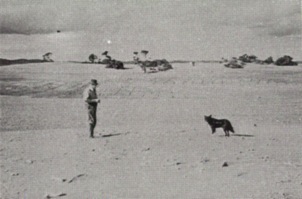 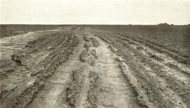 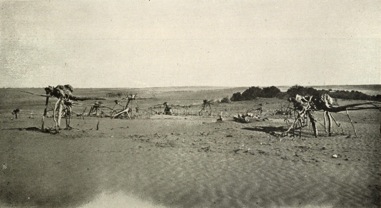 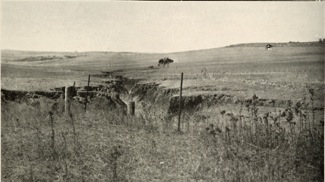 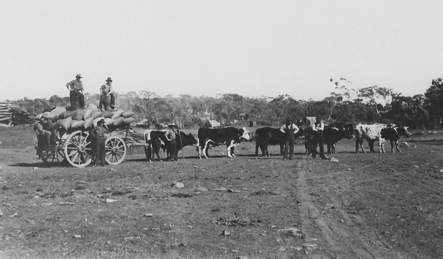 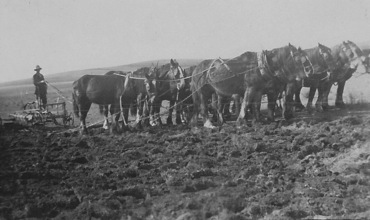 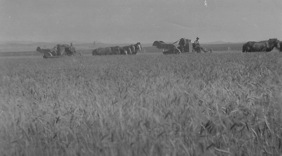 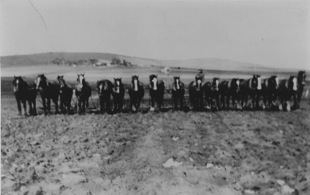 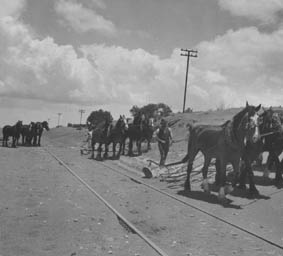 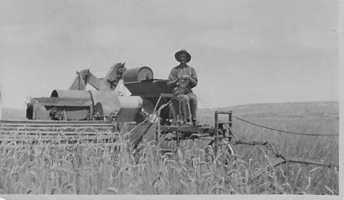 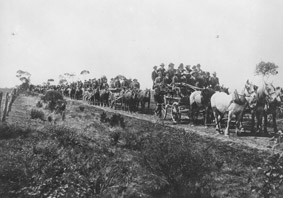 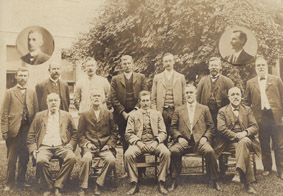 Farmers visiting Roseworthy c1900
Advisory Board of Agriculture 1909
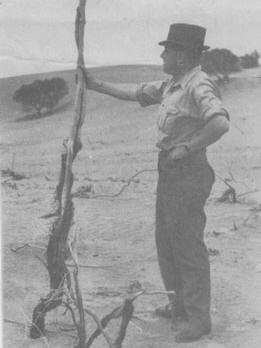 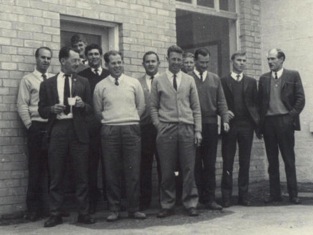 First Soil Conservator Bob Herriot
Department of Agriculture Soil Conservation staff 1965
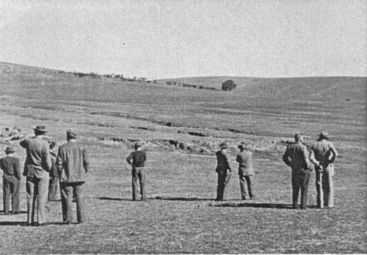 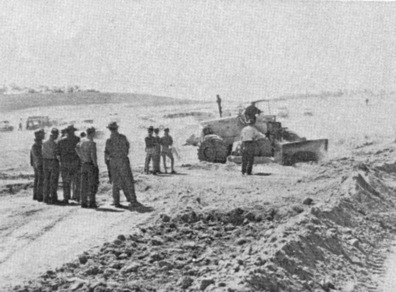 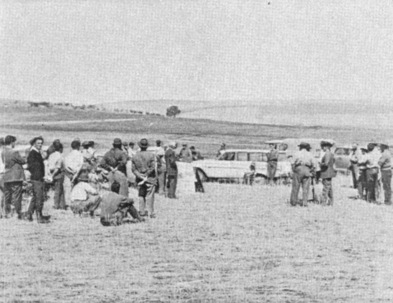 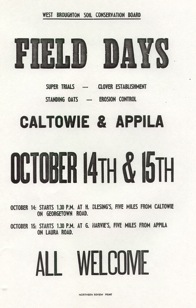 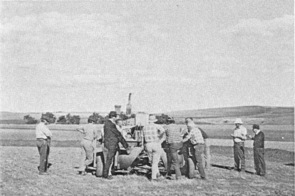 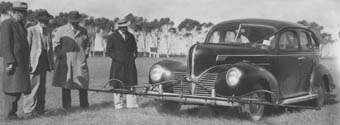 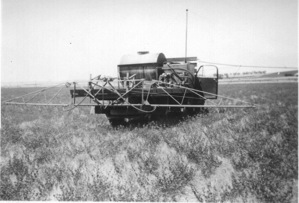 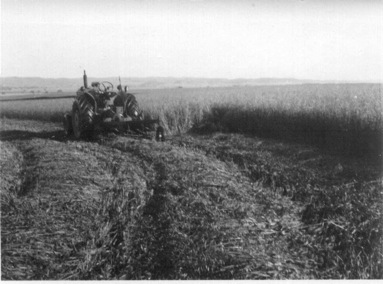 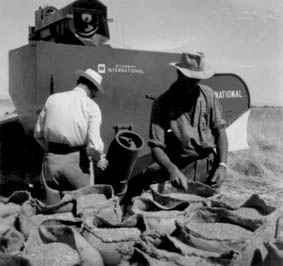 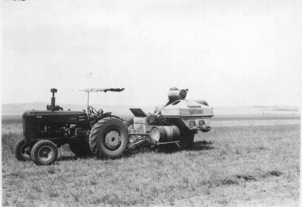 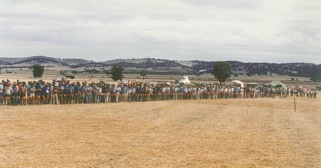 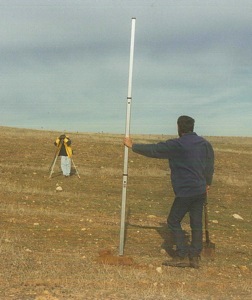 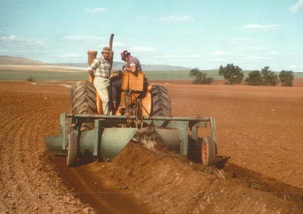 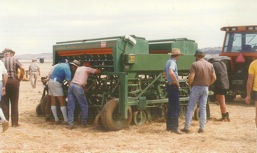 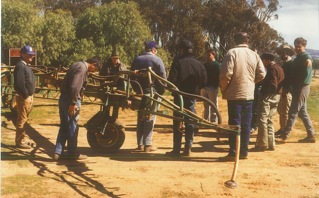 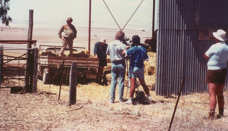 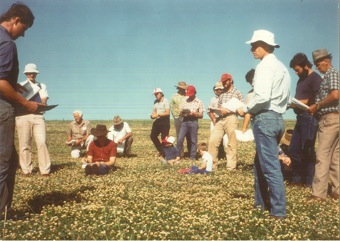 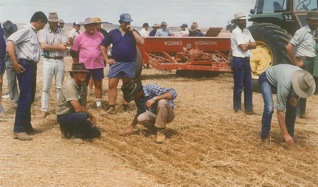 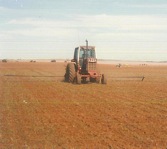 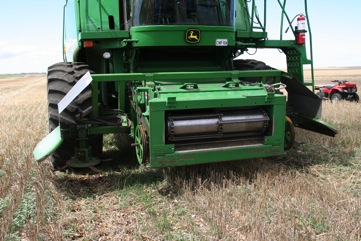 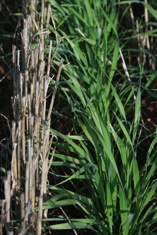 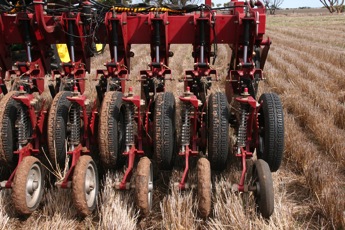 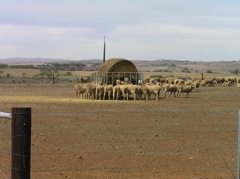 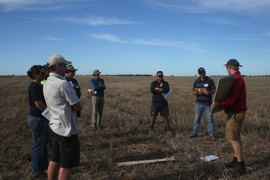 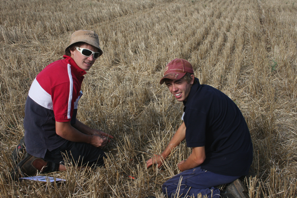 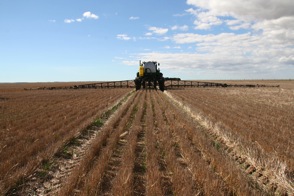 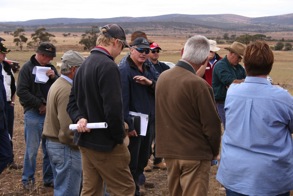 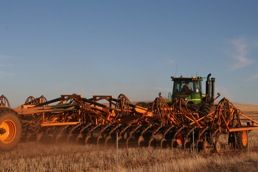